The Interstate Passport
Bob Turner
Passport State Coordinator, WICHE

Sean Pollock
Oregon Passport State Facilitator, HECC
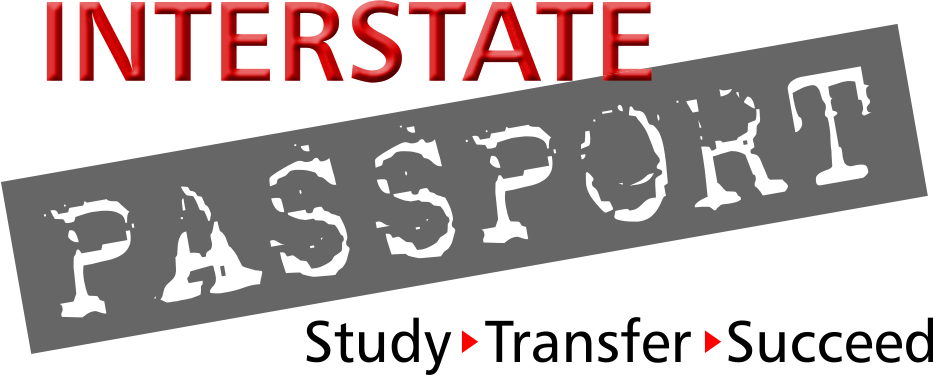 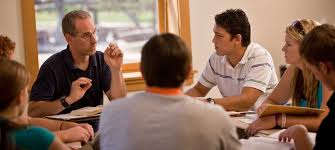 What is theInterstate Passport?
A new framework to advance friction-free student transfer 

A grass-roots initiative originated by academic leaders in the WICHE region
Lower-division general education
Block transfer based on learning outcomes & proficiency criteria developed by multi-state faculty negotiation
Tracking student academic progress designed by registrars and institutional researchers

	   …focusing on ensuring quality
            		 and streamlining pathways to graduation…
Purpose of the Passport
Reduce unnecessary repetition of academic work after students transfer.
…focusing on ensuring quality
             and streamlining pathways to graduation….
Student Mobility and Transfer
Today’s students are increasingly mobile ...
		but the transfer process gets in their way ... 

33% of students transfer before graduation.¹ 
14.6% of the 2014 graduates with bachelor’s degrees started studies in another state.² 
Only 58% of transfers are able to bring all or almost all of their credits with them.³ 
 Transfer students who earn a B.A. take 1.2 years longer.⁴ 
80% of community college students say they want to earn a bachelor’s degree but only 1 in 10 do within 6 years.⁵ 
... and too many simply give up
Design of the Passport
Passport is Interstate – 
Ubiquitous Academic Program: General Education
Course-to-Course 
    Transfer Agreements
Focus is on Learning Outcomes
Design Principles – 
Honor Institutional Individuality
Designed by those who will operationalize
    Faculty, Registrars, Institutional Researchers,and Advisors
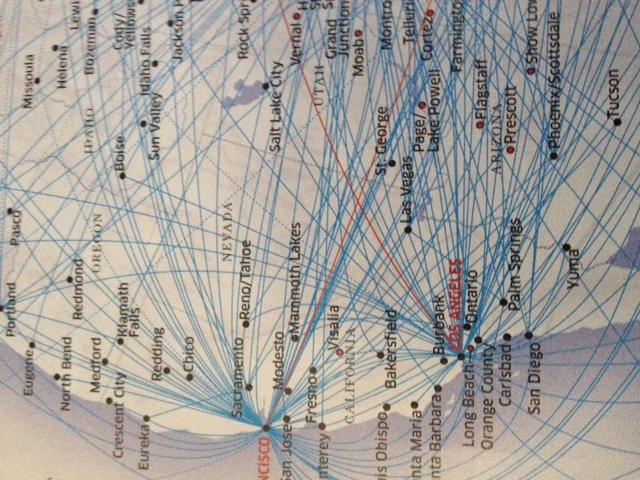 Major Components of Passport
1.  Passport LDGE Areas (from LEAP outcomes)		by PSFs/staff
2.  Passport Learning Outcomes in each area		by FACULTY
3.  Transfer-Level Proficiency Criteria per PLO	by FACULTY
4.  Passport Blocks learning experiences; address all PLOs	by FACULTY
5.  Tracking System:  Student Academic Progress 		REGISTRARS/IR
6.  Application and MOU
Funded by: Carnegie Corporation of New York – 2011-2014
Bill & Melinda Gates Foundation and Lumina Foundation – 2014-2016
First in the World Department of Education – 2015-2019
Passport 9 GE Areas –  from LEAP ELOs & 
	     WICHE research
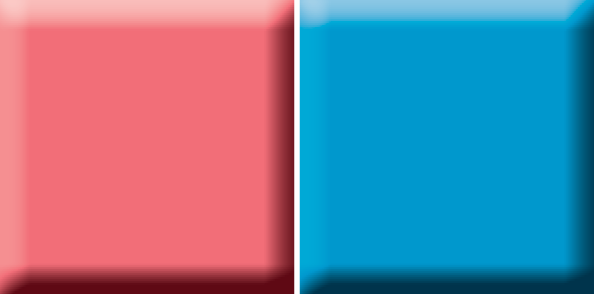 Teamworkand
Value
Systems
Critical
Thinking
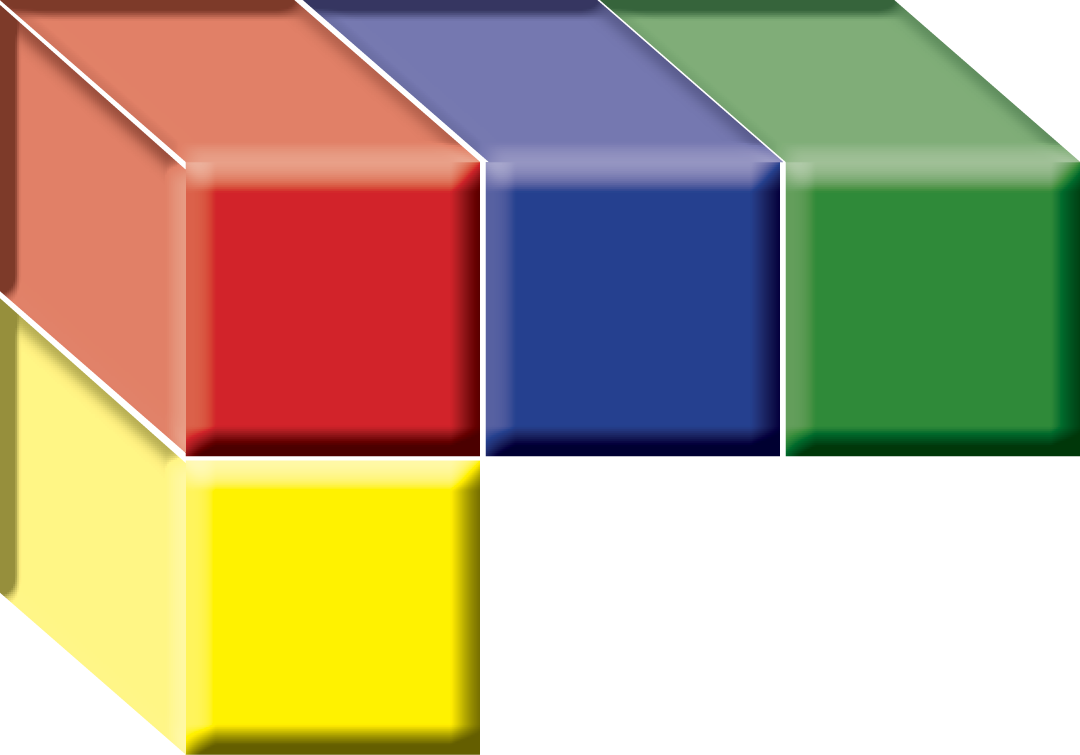 Human
Society
and the
Individual
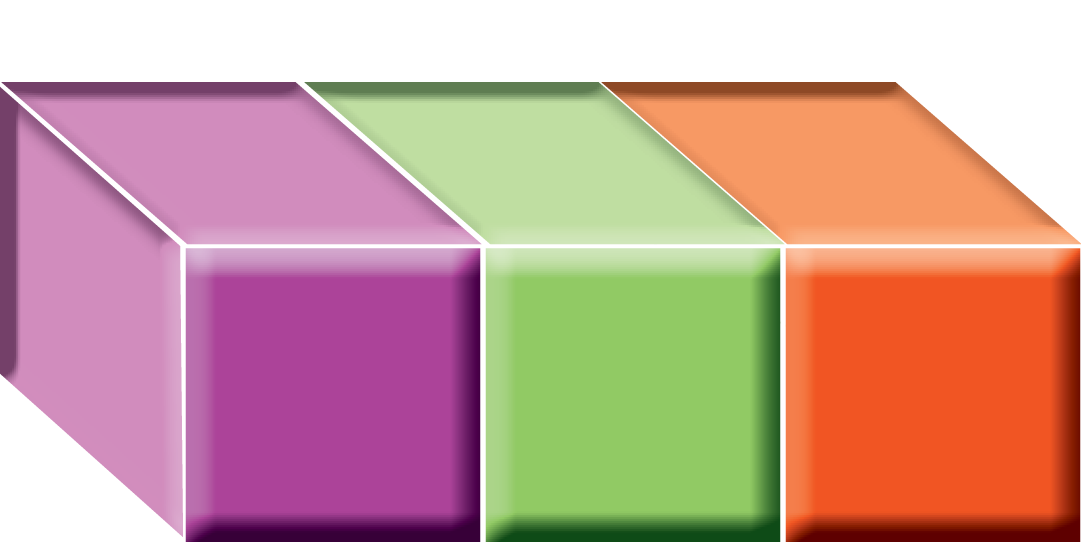 Foundational Skills
Human
Cultures
Natural
Sciences
Knowledge of 
Concepts
Oral
Communi-cation
Written
Communi-cation
Quantitative
Literacy
Creative
Expression
Cross-Cutting
Skills
2. Passport Learning Outcomesfor each Knowledge/Skill area 			ACCEPTABLE to Every Passport Institution
Consensus Lower-Division GE Learning Outcomes and Proficiency Criteria
Passport Learning Outcome (PLO): 
	Statement of what student must know and/or be able to do 	to 	attain LDGE proficiency in each feature.
		e.g., Critical Receiver (listening): Listen and critically 				evaluate the speaker's central message and use of		supporting materials
	Transfer–Level Passport Proficiency Criteria:
	Statement of an assignment currently used for student to 	show transfer-level proficiency with the PLO.
		e.g., Critical receiver (listening): Complete appropriate, 			constructive peer evaluations; summarize speech’s 		main points
3. Transfer-Level Proficiency Criteria			ACCEPTABLE to Every Passport Institution
One example: Fundamental Skill Area - Oral Communication (excerpt)
4. Passport Block			From Passport Learning Outcomes 					Unique to each institution
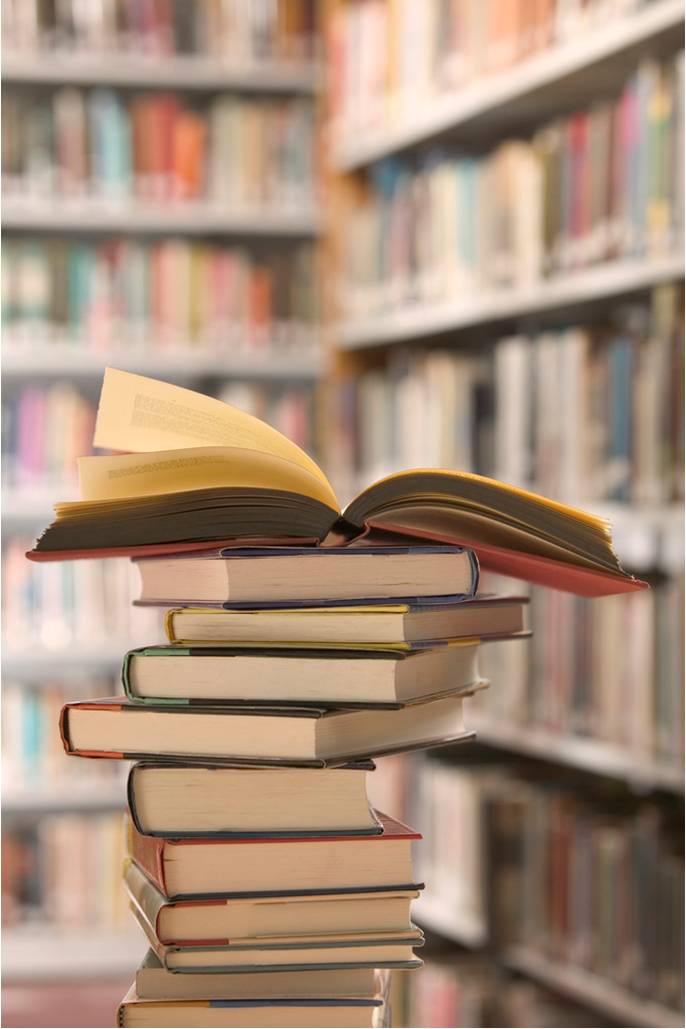 4. Sample Passport Block: 			Foundational SkillsUniquely Defined by Faculty at Each Passport Institution
EXAMPLE: North Dakota State University
	ORAL COMMUNICATION
COMM 110 Fundamentals of Public Speaking
 	WRITTEN COMMUNICATION
		Two courses from the following:
ENGL 110 College Composition I OR
ENGL 111 Honors Composition I OR
ENGL 112 ESL College Composition AND ENGL 120 College Comp II OR 
ENGL 121 Honors Composition II OR
ENGL 122 ESL College Composition II
	QUANTITATIVE LITERACY
			One course from the following:
Math 103 College Algebra OR
Math 104 Finite Mathematics OR
Math 146 Applied Calculus I OR
Math 165 Calculus I OR
STAT 330 Introductory Statistics
5. Tracking Academic ProgressDeveloped by Registrars and Institutional Researchers
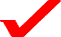 Every Passport institution 
Awards Passport - Passport on student academic record
Every receiving institution
Submits grades for transfer students (Passport and non-Passport) for first two terms after transfer
Submits grades for native students for two terms after earning Passport
 Every sending institution receives
	Annual report on academic progress
	 of former students
Passport Review Board receives
Annual report of aggregated results to evaluate overall program
OCT ‘16 – NSC automated process
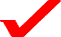 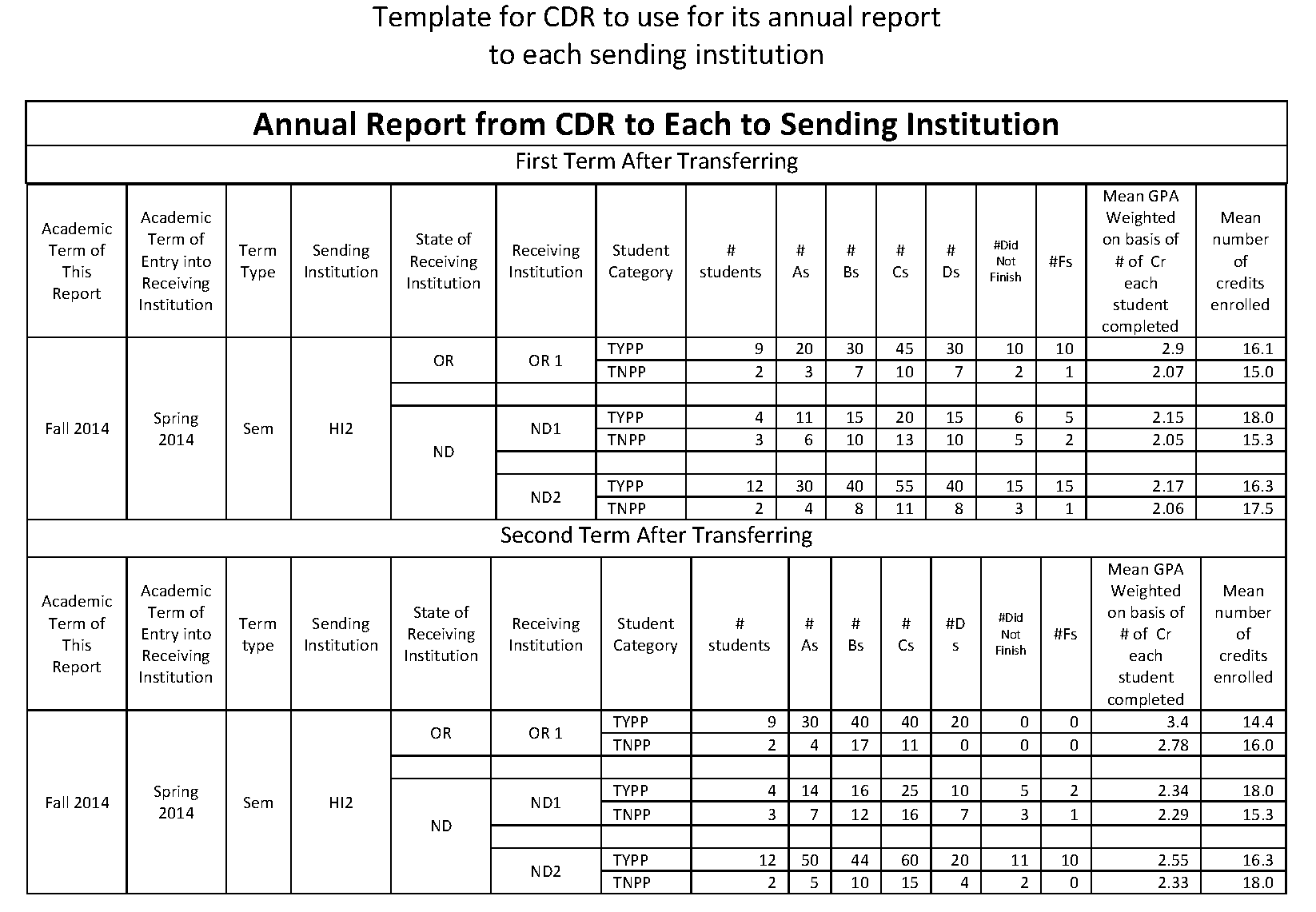 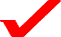 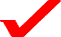 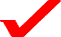 Developing PLOs and PC  	for each Passport 							Knowledge/Skill area
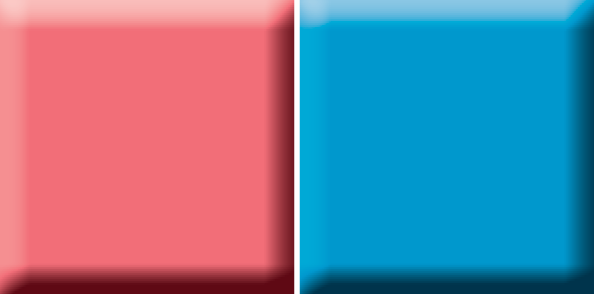 Teamworkand
Value
Systems
Critical
Thinking
THIS WORK IS DONE! – 
not required of institutions
joining Passport
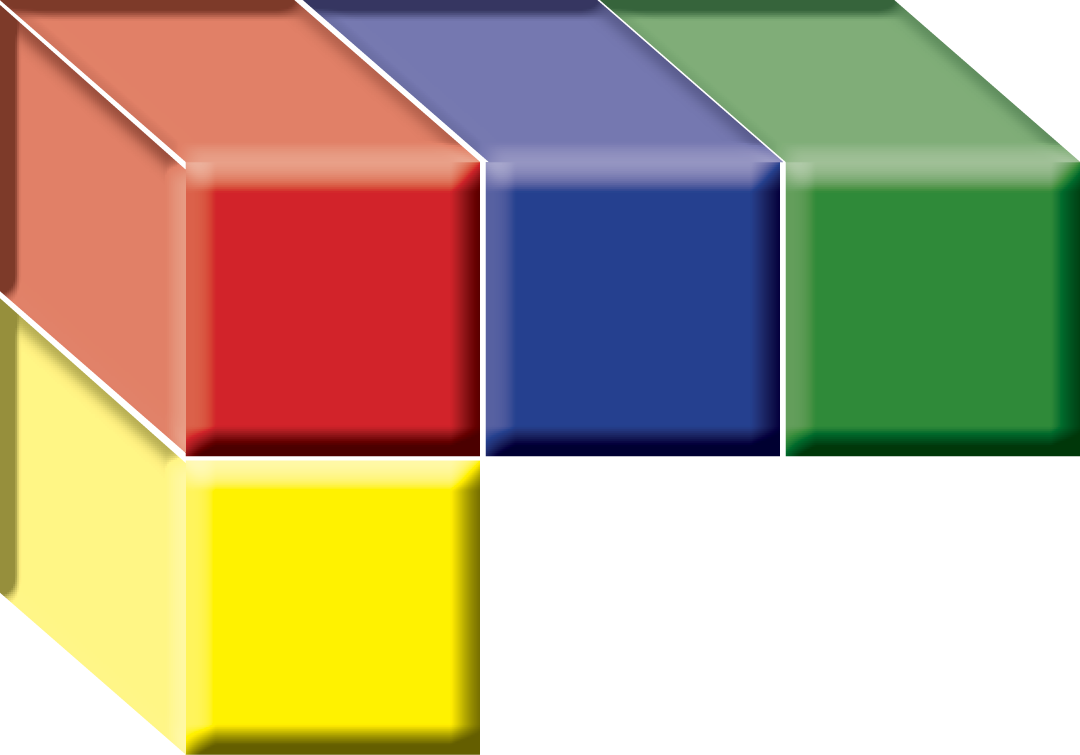 Human
Society
and the
Individual
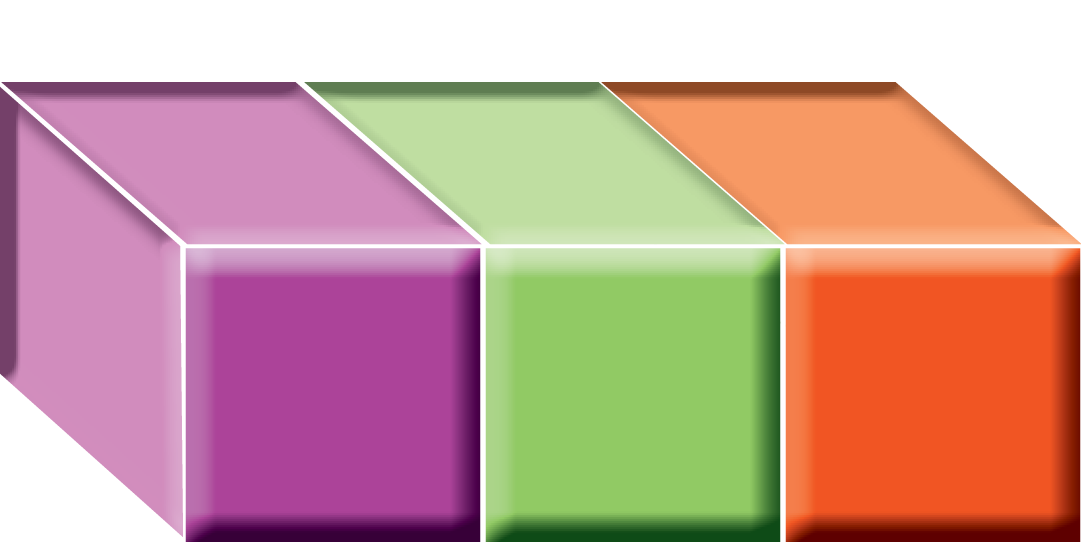 Foundational Skills
Human
Cultures
Natural
Sciences
Knowledge of 
Concepts
Oral
Communi-cation
Written
Communi-cation
Quantitative
Literacy
Creative
Expression
Cross-Cutting
Skills
Passport Process ModelTHIS WORK IS DONE! - 		not required of institutions joining 						Interstate Passport Network
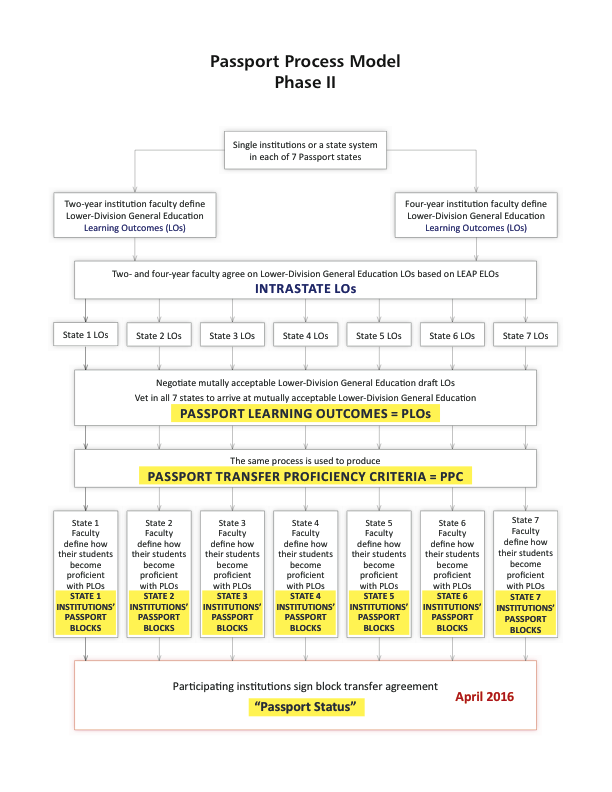 Produces Crosswalk
(example next
slide)
Today and
 Tomorrow
Crosswalk of State Sets, Learning Outcomes
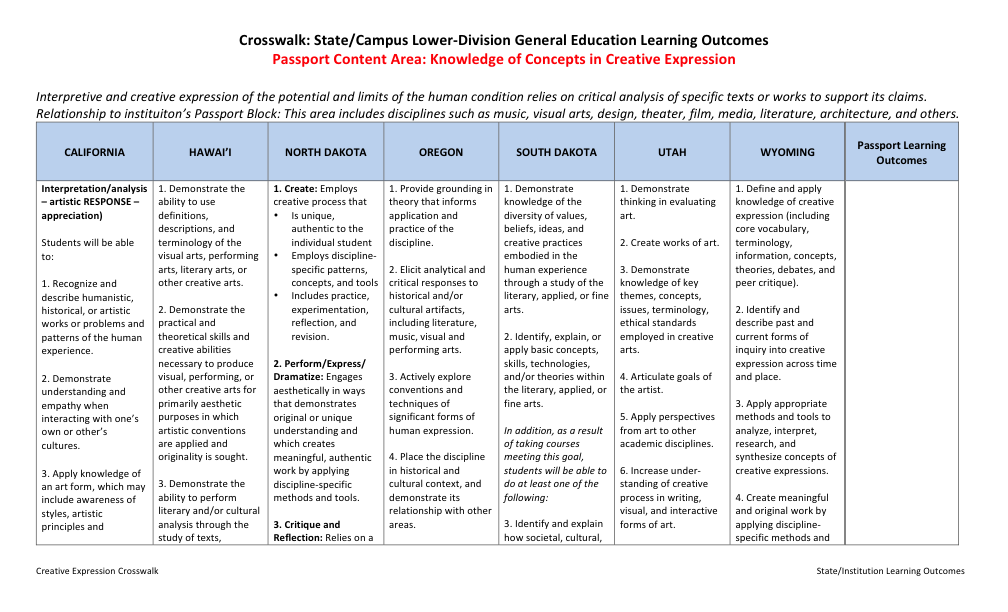 Writing PLOs and PC
1.	Intra-State PLO/PCIntra-state meetings of two- and four-year faculty – mutually acceptable; submit to Passport Staff to assemble crosswalk
2.	Crosswalk and Interstate Negotiation  (Today and Tomorrow)Passport staff compile all in-state PLOs/PC into one crosswalk document, distribute to negotiation meeting attendees; use to find common PLOs/PC, and to negotiate consensus draft
3.	  Return to State and Vet  Obtain peer faculty feedback on draft PLOs/PC
Up to four Conference Calls   Negotiate final PLOs/PC
Passport Review BoardMonitor feedback and effectiveness; distribute for editing and redraft
Participants in 16 States Develop & Test Passport
State Facilitators:
Participants in 16 States Develop & Test Passport
Developing the Passport Learning Outcomes
State Facilitators:
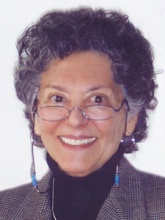 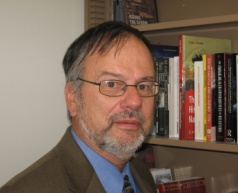 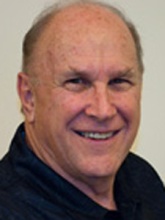 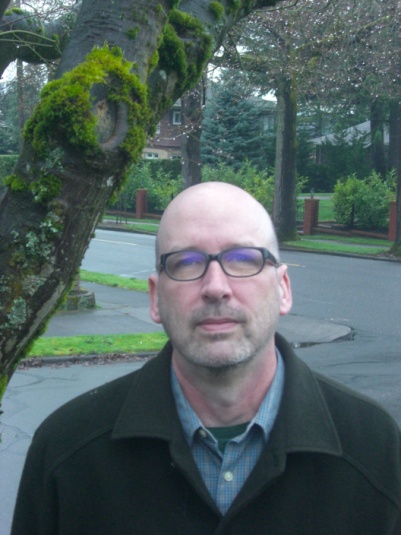 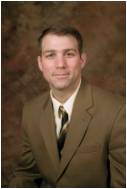 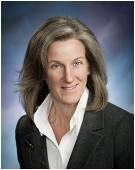 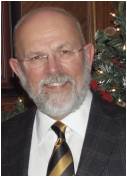 CA
HI
UT
WY
ND
OR
SD
Participants in 16 States Develop & Test Passport
Developing the Passport Learning Outcomes
Testing the block construction process
State Facilitators:
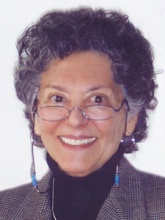 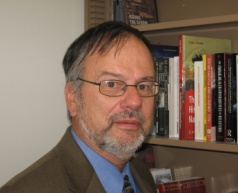 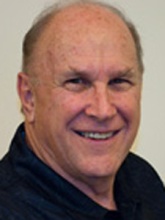 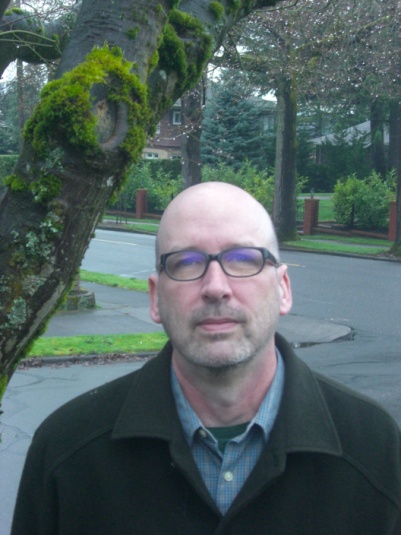 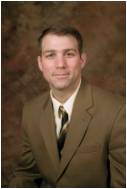 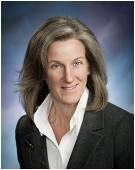 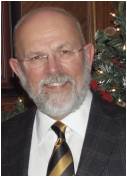 CA
HI
UT
WY
ND
OR
SD
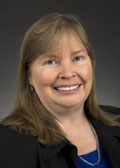 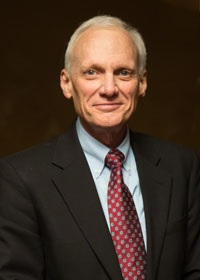 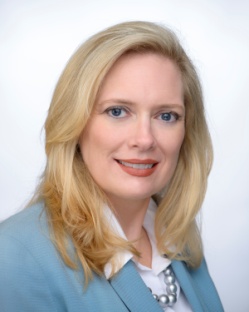 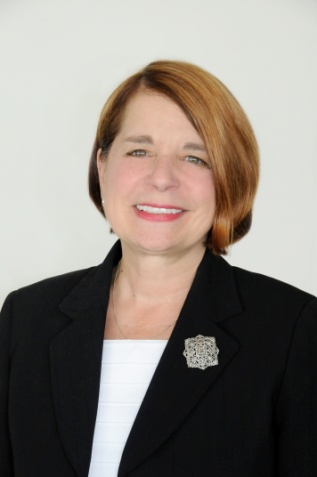 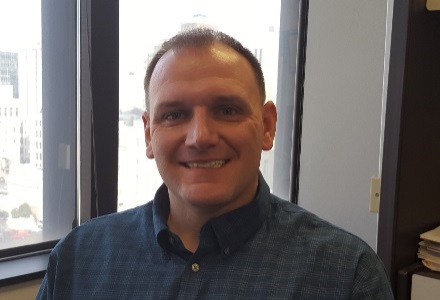 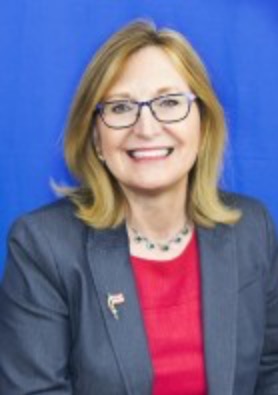 AR
ID
IN
KY
OH
VA
Participants in 16 States Develop & Test Passport
Developing the Passport Learning Outcomes
Testing the block construction process
Piloting critical assignment mapping
State Facilitators:
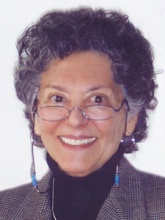 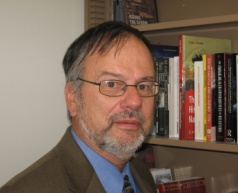 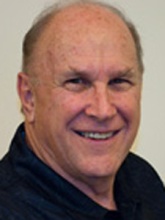 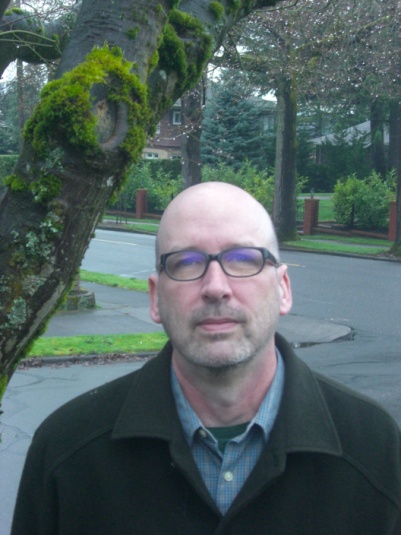 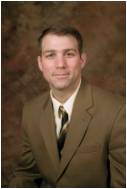 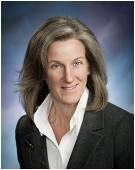 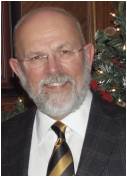 CA
HI
UT
WY
ND
OR
SD
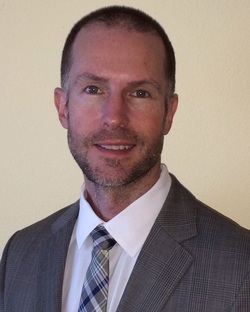 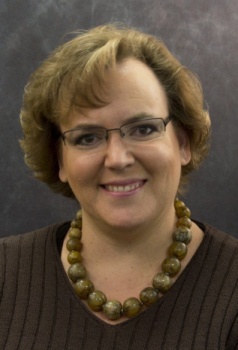 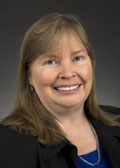 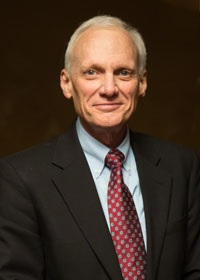 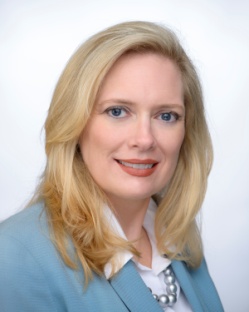 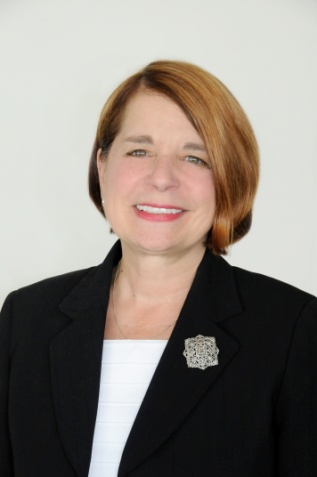 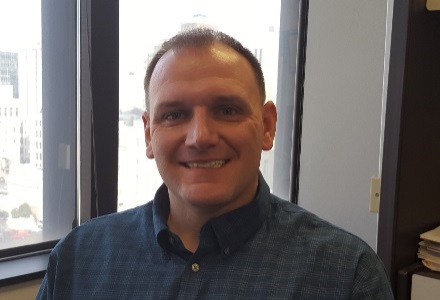 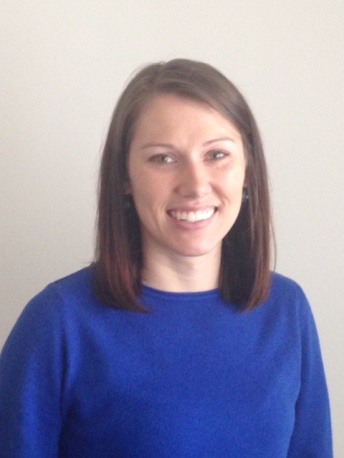 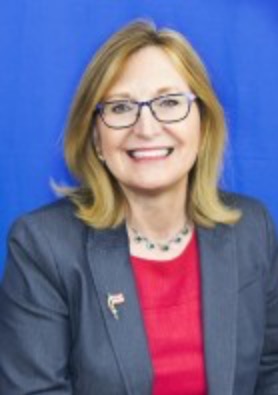 AR
ID
IN
KY
OH
VA
NM
CO
MT
Passport Quality Assurance
Minimum grade of C 
Tracking student progress after transferring:
	Central Data Repository Utah State University  	
PRB monitoring of Passport efficacy
Evaluation Research Study of Passport impact 
	Education & Employment Research CTR at 			Rutgers University School of Management 
		& Labor Relations
Mapping Assignments to PLOs
Model the Mapping of Critical Assignments to PLOs
GOALS
expand faculty understanding and choices of critical assignments in designated courses 
share ideas in competency assessment among institutions. 
PROCESS
Establish Passport Blocks 
By Faculty in 2 institutions in each of CO, MT and NM
Map Critical Assignments 
By faculty from Passport Block courses to PLOs
By Peter Ewell from National Center for Higher Education Management Systems (NCHEMS)
Mapping Project: Primary Deliverables
Critical Assignments and De-Identified Student Artifacts 
Home institution
5 Other institutions
Scored for match to Passport Learning Outcomes
Employ Rubrics developed by Peter Ewell at NCHEMS
Use TaskStream Platform for scoring
Scoring Starts December 2016
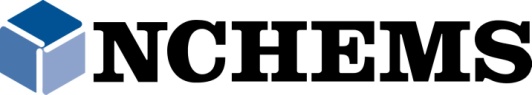 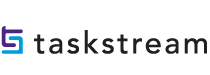 Benefits of the Passport - 1
(for Students, Institutions, and States)
• For students - fewer unnecessary courses 
    Means greater motivation to complete, faster time to degree,
     lower cost, less debt, and lower foregone earnings

• For institutions - improves performance metrics
     Due to greater student motivation to complete and faster time to degree

•  For institutions - no course-by-course GE articulation  Less resources spent picking through syllabi to articulate courses
	Easier to maintain state-level transfer websites
Benefits of the Passport - 2
(for Students, Institutions, and States)
• For institutions -  map to Passport Learning Outcomes
	Reduces equivalency renegotiation as courses/disciplines evolve Allows greater curricular flexibility
	Could eliminate negotiation of course-by-course or course-based block transfer with new partners

• For institutions and states - adds data useful for student success initiatives
	By tracking persistence, completions, and time to degree of Passport students relative to other transfer students
Why Become a Passport Institution?
Facilitates transfer across state lines and within states
Eliminates a major obstacle to transfer student success
Eliminates necessity for review of lower-division GE course changes in articulation agreements
Focuses on quality for positive impact on completion
 Based on what students should learn and be able to apply
Generates data on academic success after transfer
Provides data for use in continuous self-improvement
 Adapts to higher education’s changing landscape
Embraces assessments determined by department/program/institution 
Includes non-course-based educational experiences
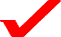 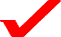 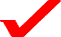 Timeline for Implementing Passport
March 2016: Faculty work on PLOs and PC complete
Spring/Summer 2016: Faculty construct institution’s Passport Block
Spring 2016: Last term for Phase I Passport
Summer 2016: Institutions can apply to join Passport


October 2016: National Student Clearinghouse’s automated services are live
Fall 2016: First term students can earn Passport
Spring 2017: First term Passport students can transfer
5 years FREE for 1st 100
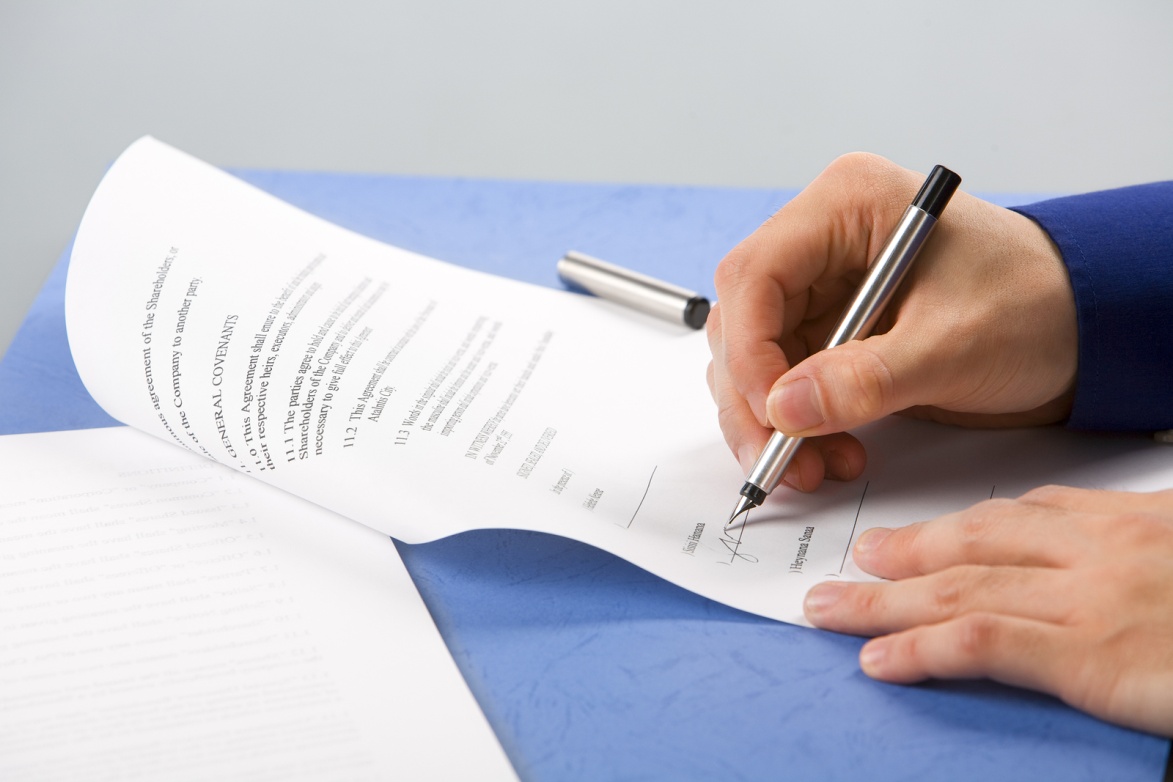 Interstate Passport Network
Institution and System/State Signatories agree to…
Construct their Passport Block: A list of courses and/or learning experiences addressing the Passport Learning Outcomes in nine knowledge and skill areas
Award the Passport to those students who earn it; notate it on their student records
Recognize the learning of incoming transfer students with a Passport as having met their LDGE requirements
Track and share data on academic progress
Term of five years
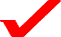 Becoming a Passport Institution…
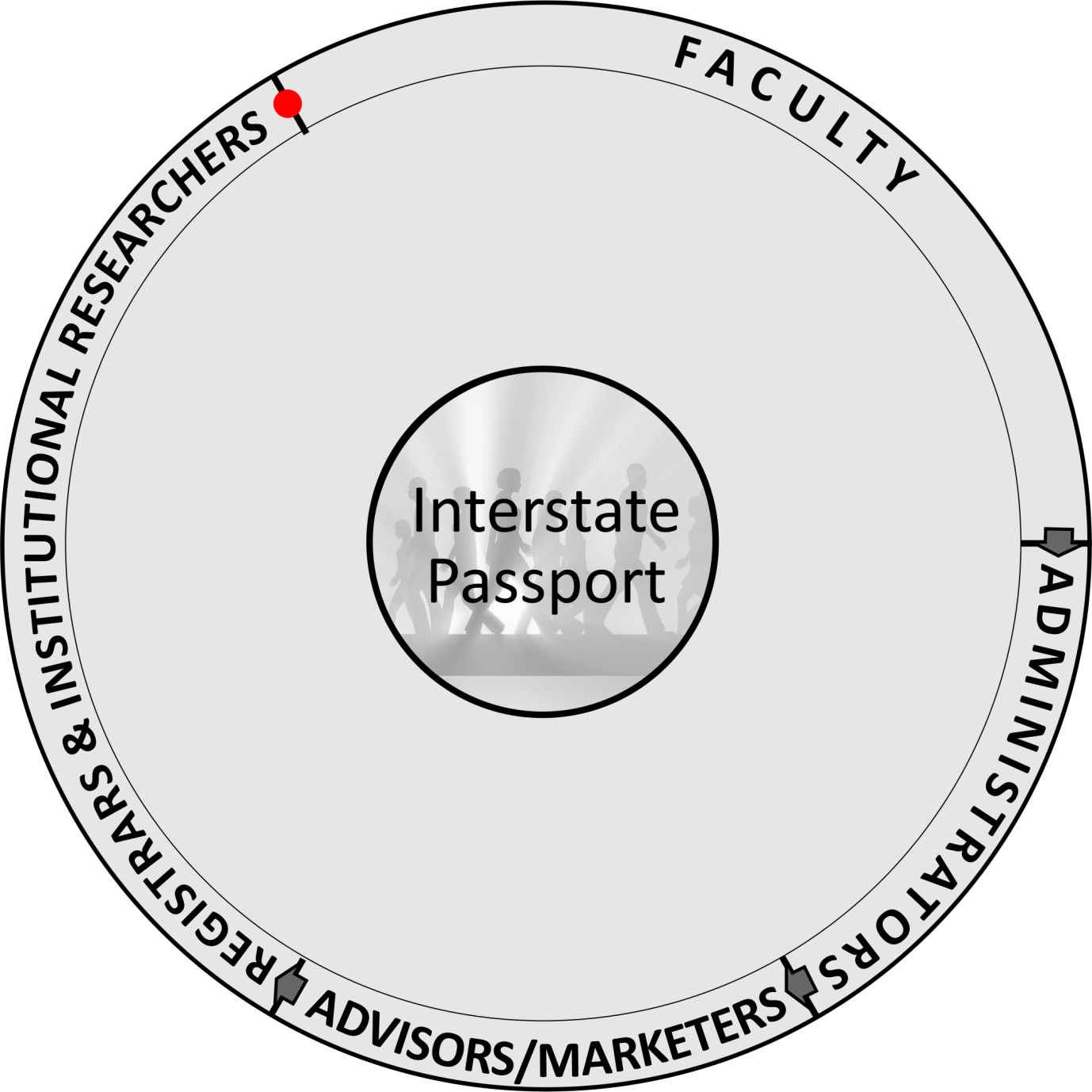 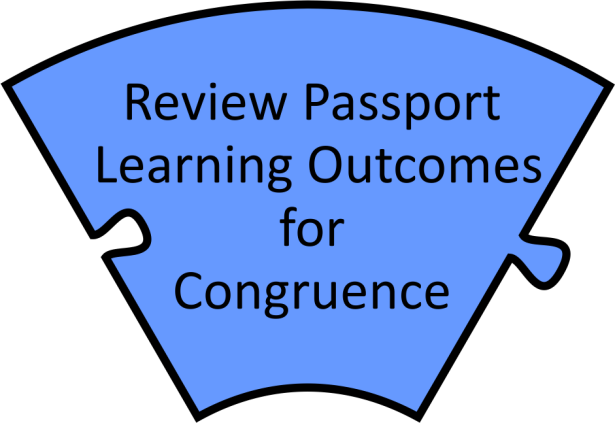 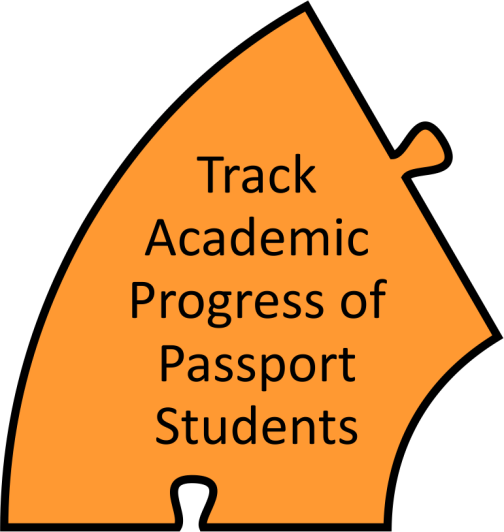 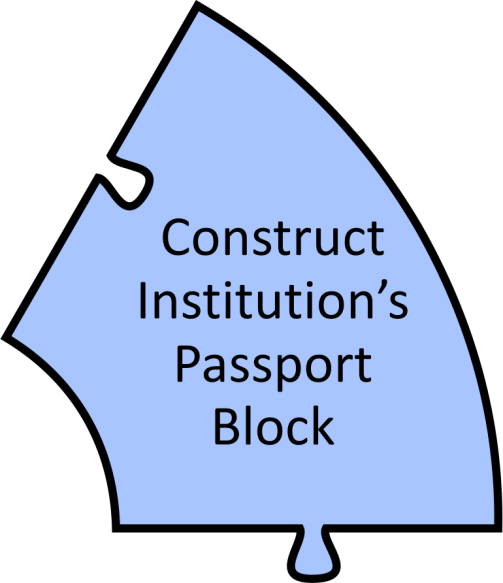 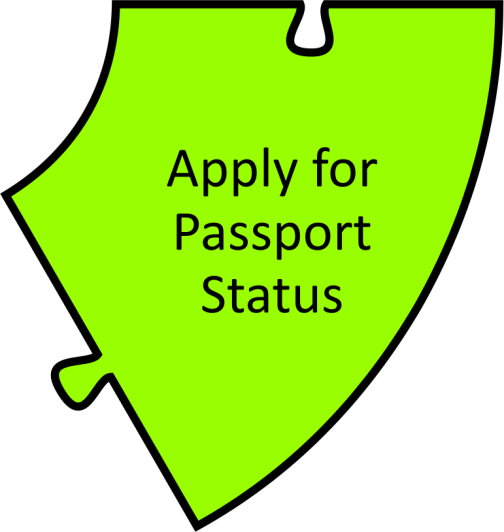 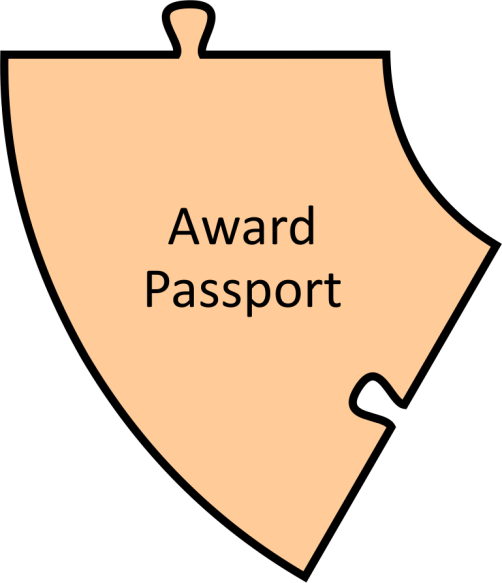 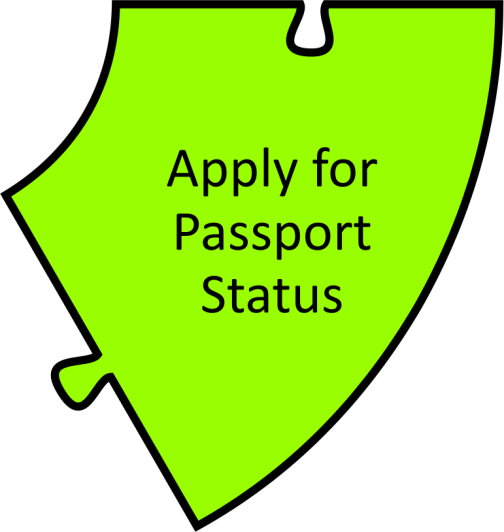 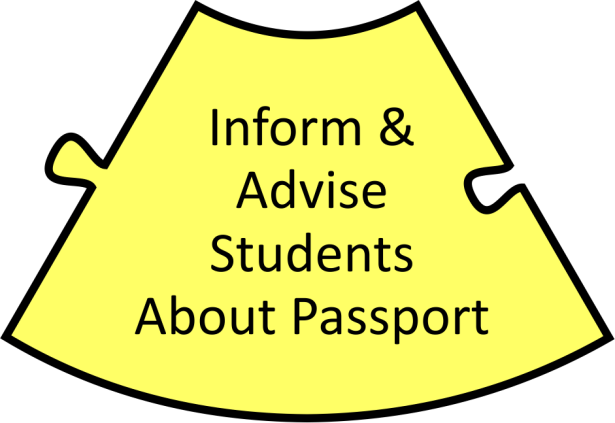 Resources
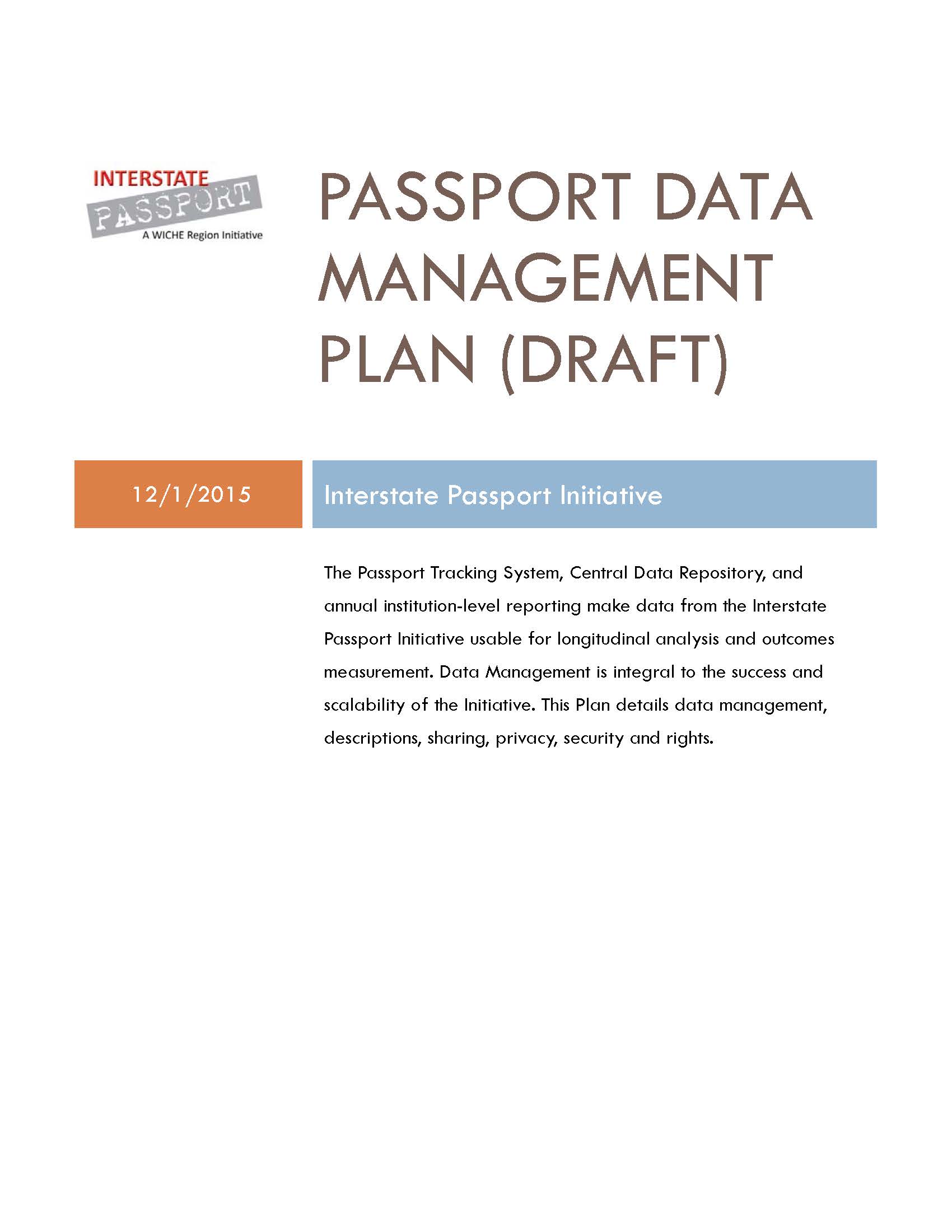 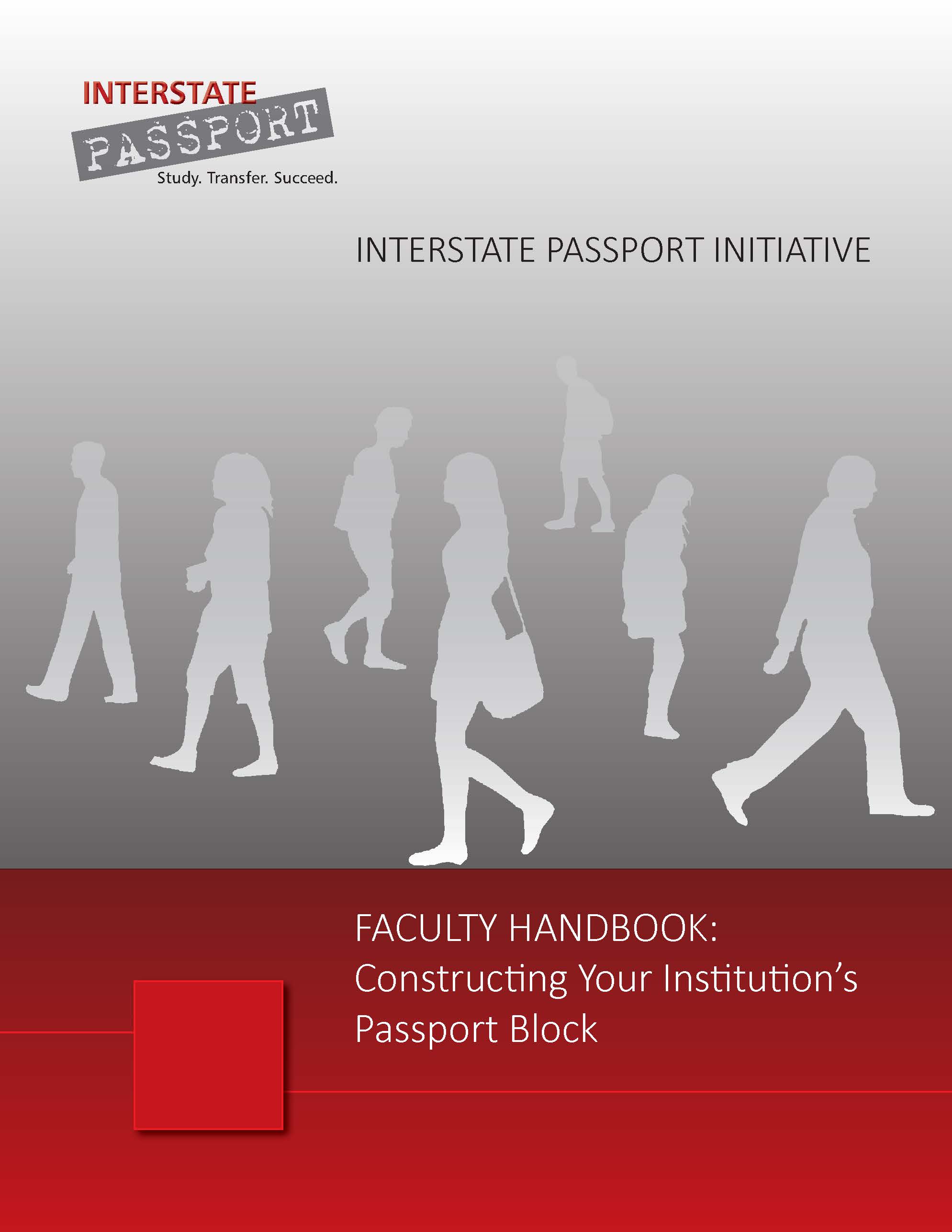 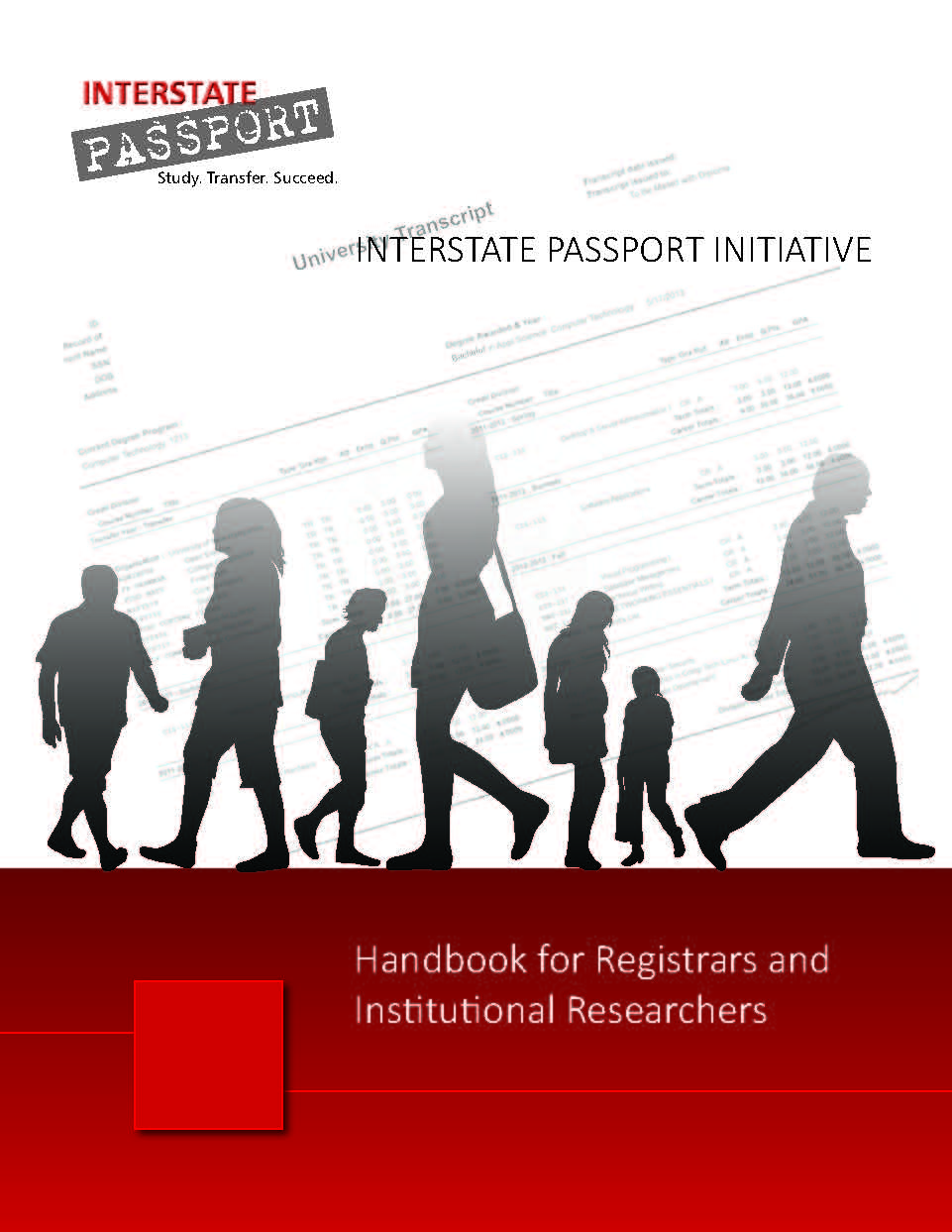 www.wiche.edu/passport
Questions?
www.wiche.edu/passport
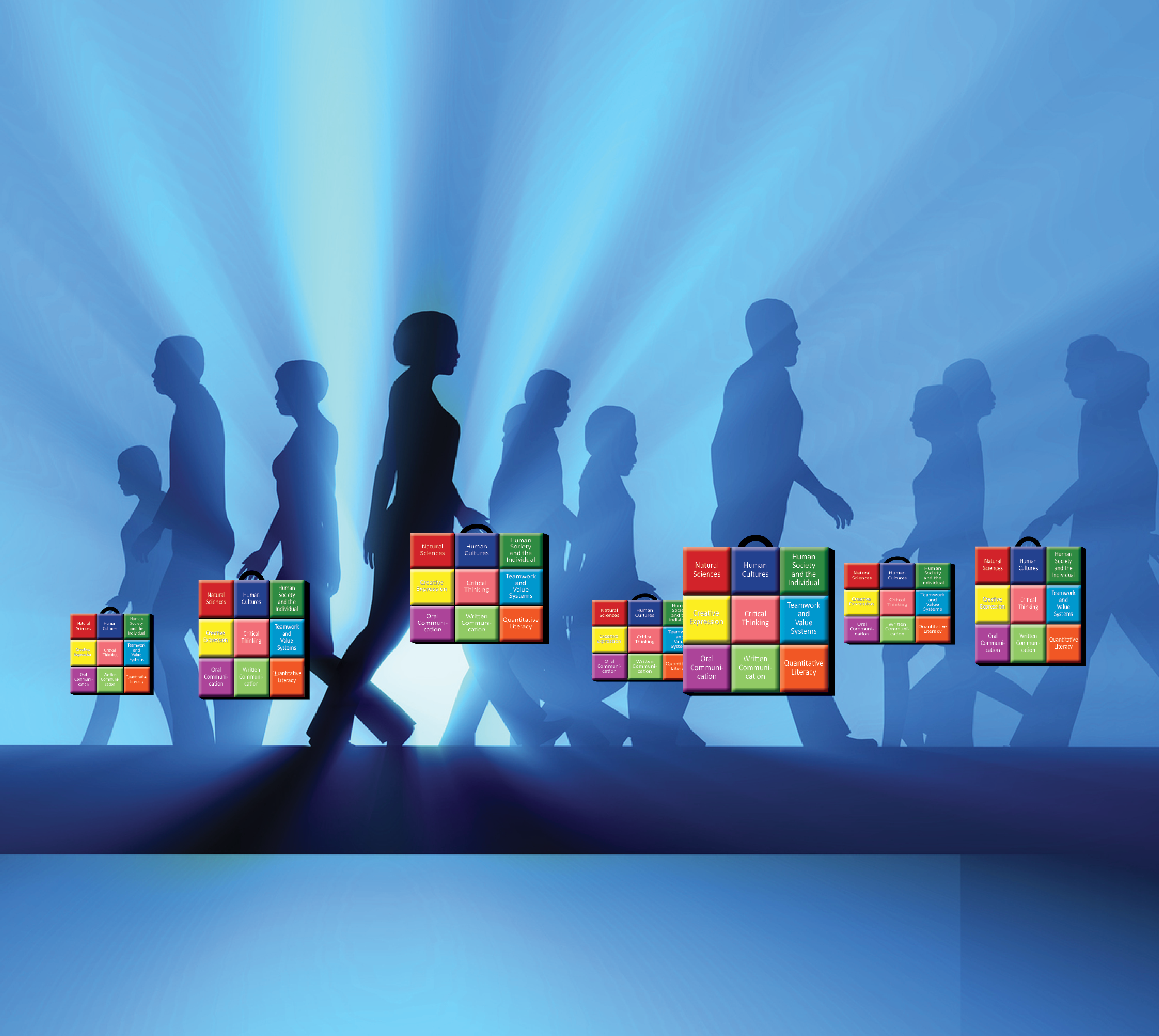 INTERSTATE PASSPORT
Pat Shea, Director, Academic Leadership Initiatives, WICHE, pshea@wiche.edu
Jane Sherman, Passport Tri-Region Coordinator, WICHE, jsherman@wiche.edu
Bob Turner, Passport State Coordinator, WICHE, bturner@wiche.edu